г.Усолье-Сибирское, МОУ «СОШ №2», Масленникова Г.В.
Образовательная система «Школа 2100»                 5 класс
Урок 3. 
Тема: Первые люди
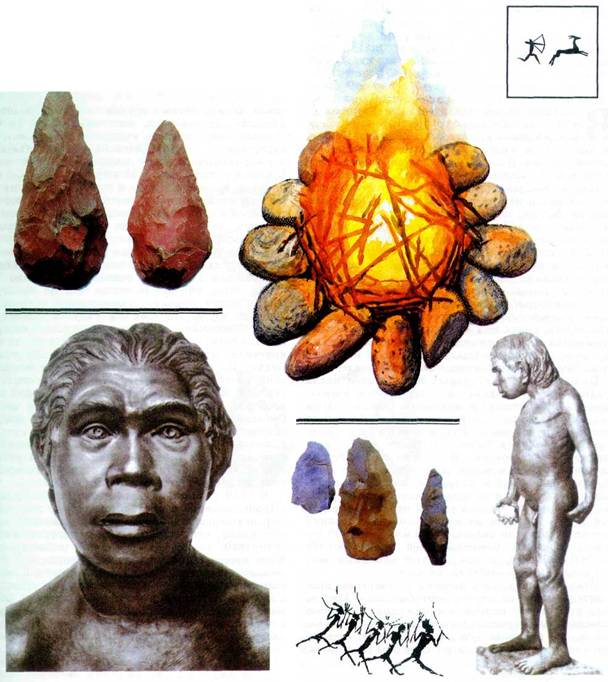 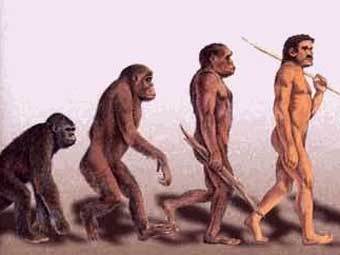 г.Усолье-Сибирское, МОУ «СОШ №2», Масленникова Г.В.
Проблема урока:
Как и с какого события началась история человечества?
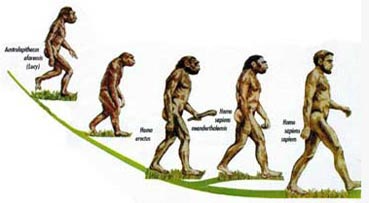 г.Усолье-Сибирское, МОУ «СОШ №2», Масленникова Г.В.
Версии
«Божественная» (человека создал Господь Бог). 
Научная(человек произошел от обезьяны).
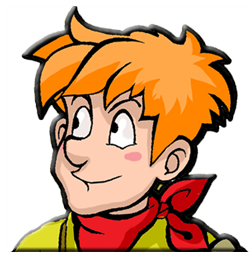 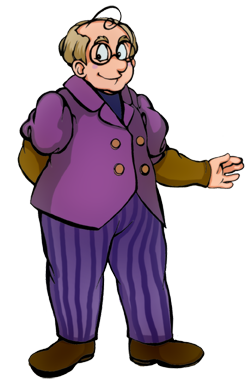 г.Усолье-Сибирское, МОУ «СОШ №2», Масленникова Г.В.
Исторические источники:
письменные
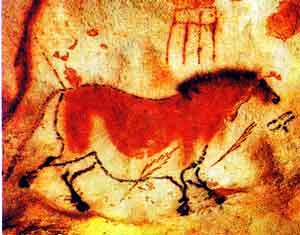 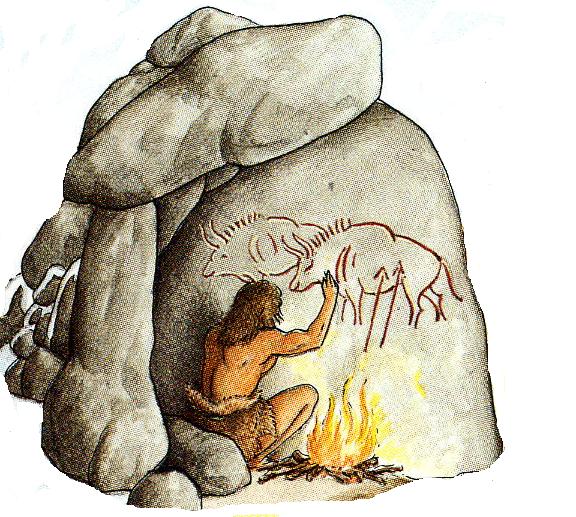 вещественные
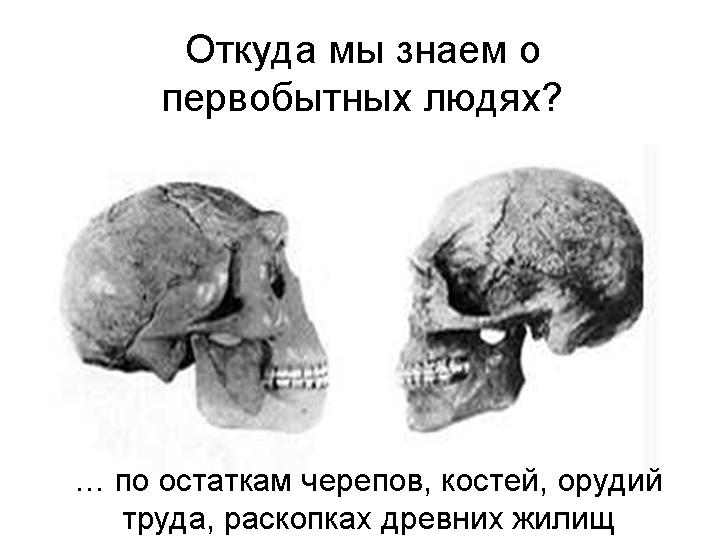 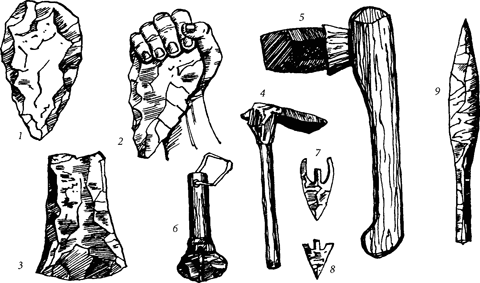 устные
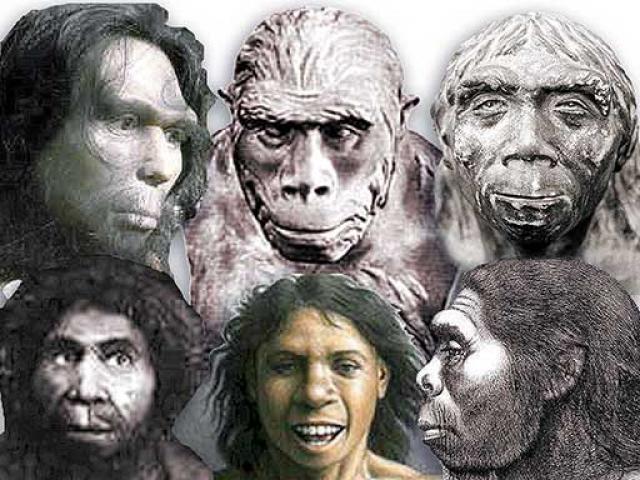 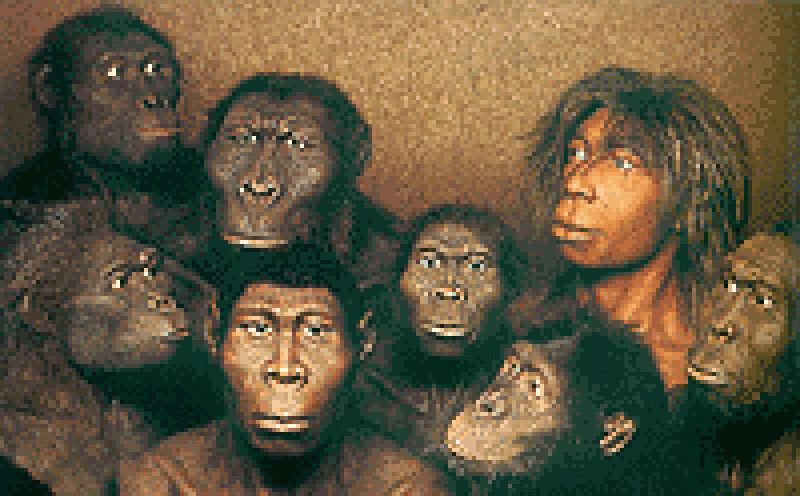 г.Усолье-Сибирское, МОУ «СОШ №2», Масленникова Г.В.
Алгоритм действий:
Работаем по тексту всего параграфа. 
Читаем каждый абзац текста с описанием живых существ. 
Выделяем информацию о том, какими умениями они обладали, сравниваем с признаками животного и человека. 
Заносим сведения в соответствующую графу таблицы. 
Определяем можно ли их считать людьми, а их объединение обществом. 
Определяем по карте места обитания. Заносим в соответствующую графу таблицы.
г.Усолье-Сибирское, МОУ «СОШ №2», Масленникова Г.В.
Дриопитек
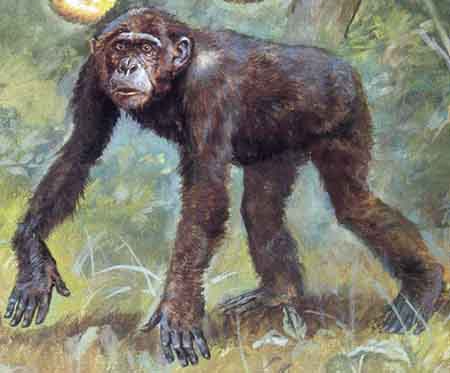 г.Усолье-Сибирское, МОУ «СОШ №2», Масленникова Г.В.
Австралопитеки
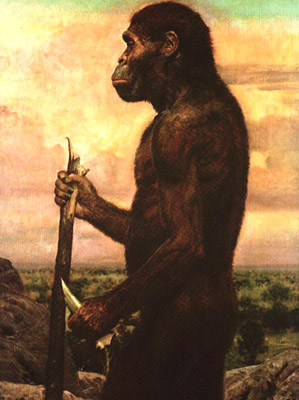 г.Усолье-Сибирское, МОУ «СОШ №2», Масленникова Г.В.
«Человек умелый»
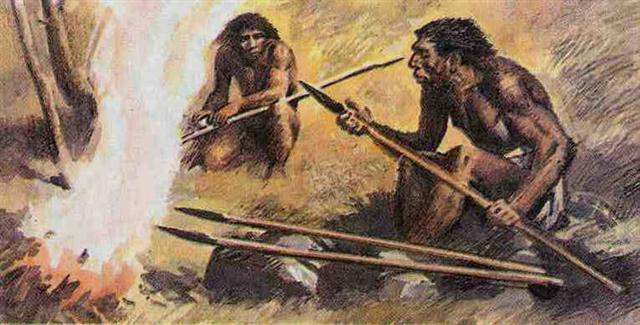 г.Усолье-Сибирское, МОУ «СОШ №2», Масленникова Г.В.
«Древнейшие люди»
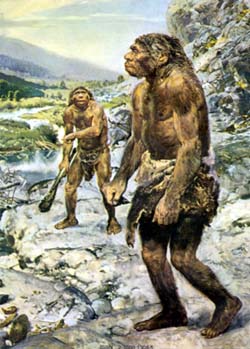 г.Усолье-Сибирское, МОУ «СОШ №2», Масленникова Г.В.
Неандертальцы
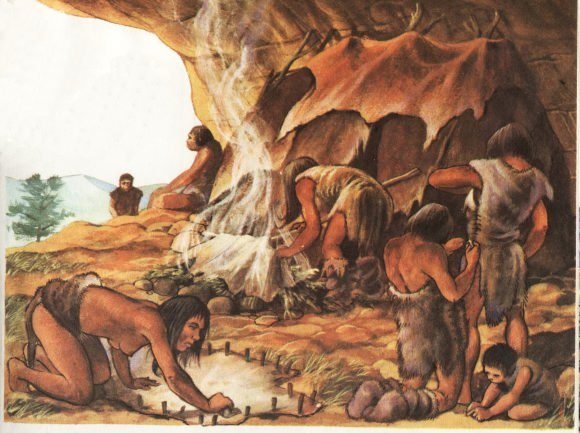 г.Усолье-Сибирское, МОУ «СОШ №2», Масленникова Г.В.
«Человек разумный»
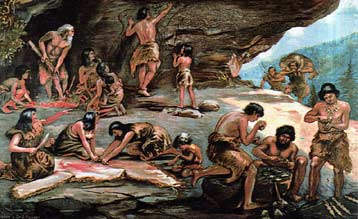 г.Усолье-Сибирское, МОУ «СОШ №2», Масленникова Г.В.
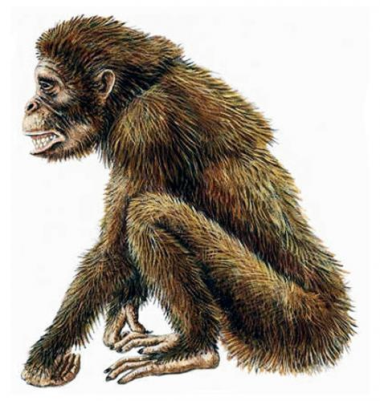 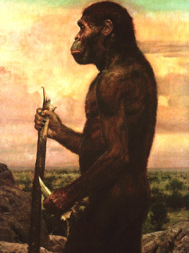 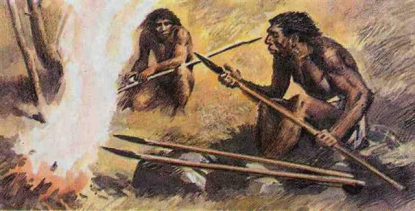 г.Усолье-Сибирское, МОУ «СОШ №2», Масленникова Г.В.
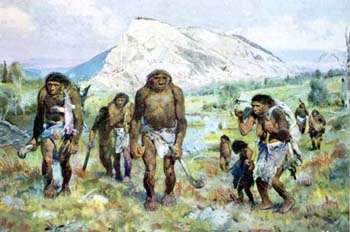 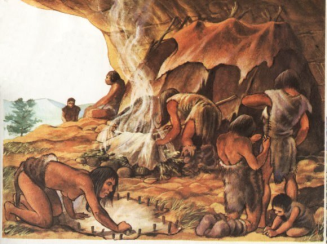 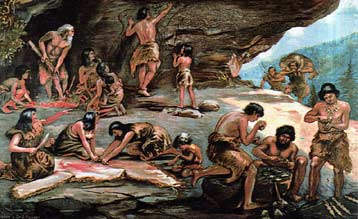 г.Усолье-Сибирское, МОУ «СОШ №2», Масленникова Г.В.
Как и с какого события началась история человечества?
История человечества началась с появления первых людей на Земле, когда в результате изменения среды обитания обезьяноподобные животные прошли эволюционный путь развития (увеличение мозга, приобретение полезных признаков) и превратились в «человека разумного».
г.Усолье-Сибирское, МОУ «СОШ №2», Масленникова Г.В.
Домашнее задание:
Прочитать § 2, ответьте на вопросы перед параграфом.